Blue Memory
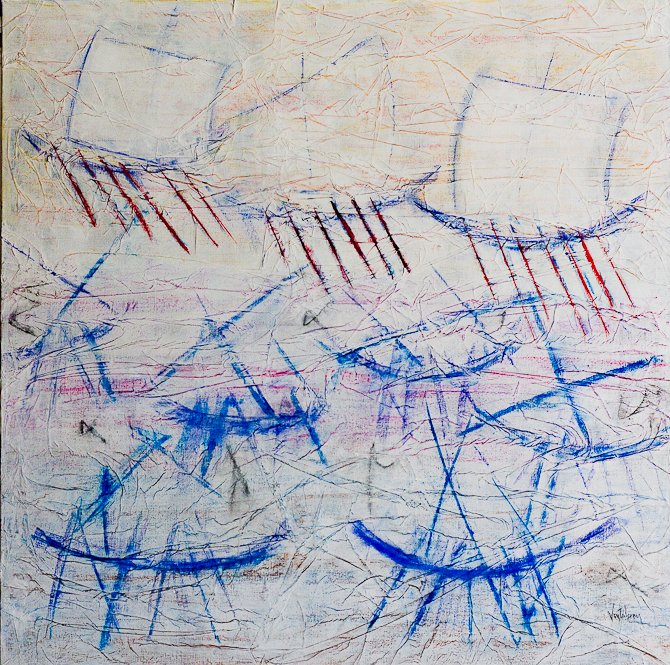 Espace M. Goalard

La Grande Motte

Du 28 mars au 5 avril
Technique mixte/ toile 100x100
Mixed media 39 »37 x 39 »37